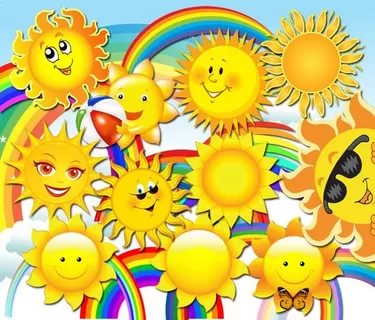 Муниципальное казенное дошкольное образовательное учреждение
 детский сад «Боровичок» п. Бор
Предметно – пространственная  развивающая средавторая младшая группа «Солнышко»
Воспитатель:
Терновая Екатерина Андреевна

 








2018 г.
Организация предметно-развивающей среды - это одно из важных условий воспитательно-образовательной работы в условиях ФГОС. 
Развивающая предметно-пространственная среда в группе обеспечивает возможность общения и совместной деятельности детей  и взрослых, двигательной активности детей, а также возможности для уединения. 
Стремлюсь чтобы, развивающая среда была: содержательной, насыщенной, доступной, трансформируемой и безопасной.
Создавая развивающую среду в группе, я, прежде всего, уделила внимание созданию условий, обеспечивающих безопасность и психологическую комфортность каждого ребенка в группе. Стараюсь, чтобы обстановка в моей группе была уютной, приближена к домашней. Предметы мебели в группе расставлены вдоль стен, это максимально освобождает центр для игр детей, развития их двигательной активности.
С учетом всех этих принципов я поделила 
все групповое пространство группы на зоны: 
учебную, игровую и зону отдыха.
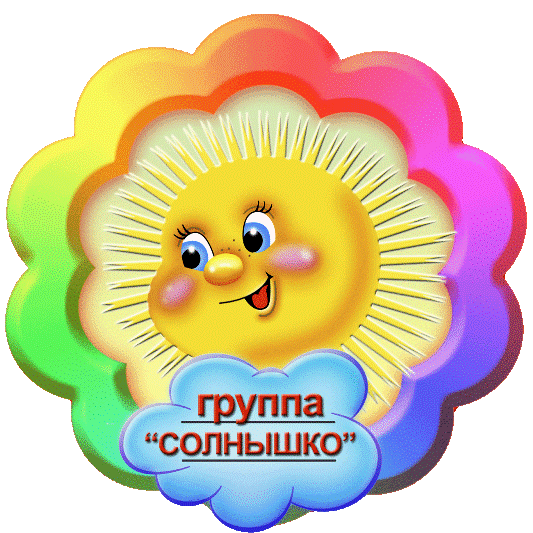 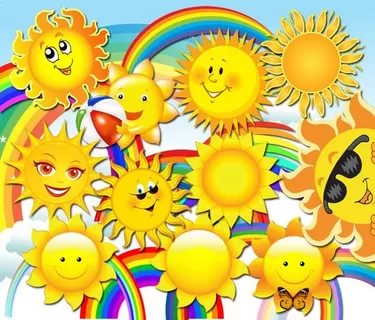 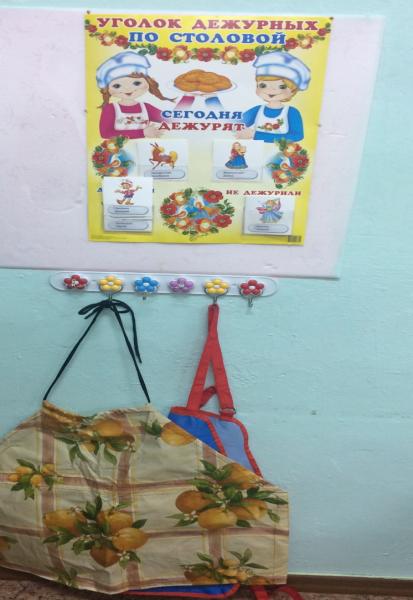 Центр 
Дежурства
Приучая детей к самостоятельности и труду, в группе организовала уголки дежурств.
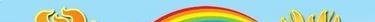 Центр Природы и  исследования 
Созданы условия для обогащения представлений детей о многообразии природного мира, воспитания любви к природе и бережного отношения к ней, а также приобщения детей к уходу за растениями, формирования начал экологической культуры, экспериментирования с природным материалом, сыпучими материалами, емкостями разной вместимости, 
календарем природы, комнатными растениями и паспортами на них.
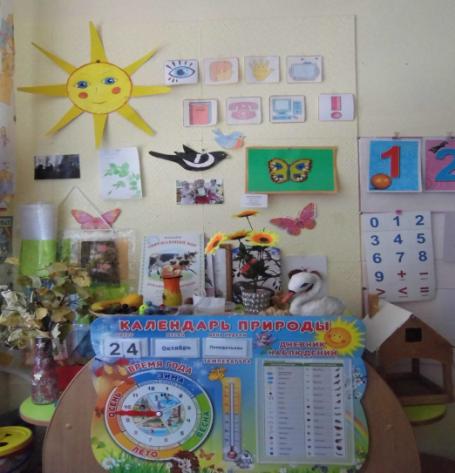 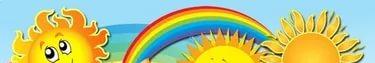 Центр познавательного 
развития


Центр предназначен как для самостоятельной, так и для совместной деятельности детей и взрослых.  Размещаются материалы к тематическим неделям, которые  востребованы в образовательной
работе: развивающие игры, иллюстрации, картины, схемы.
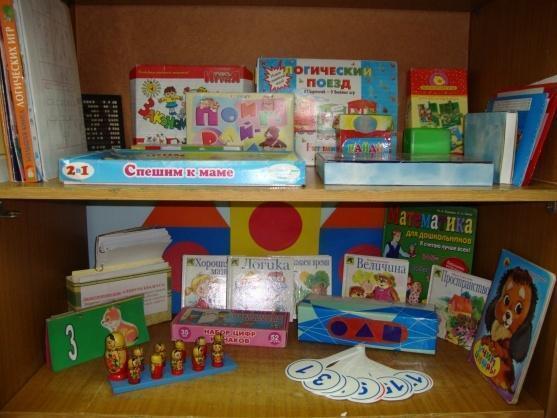 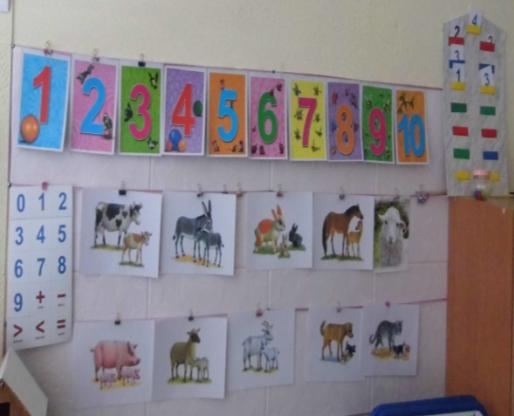 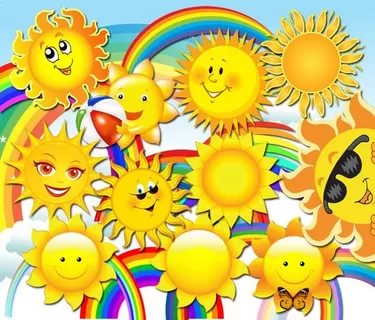 Центр патриотического воспитания
Центр патриотического воспитания способствуют накоплению и 
расширению представлений детей о стране, крае, поселке, в котором они проживают. Материалы центра пополняются работами детей: рисунки, тематическими альбомами, созданными совместно со взрослыми книгами.
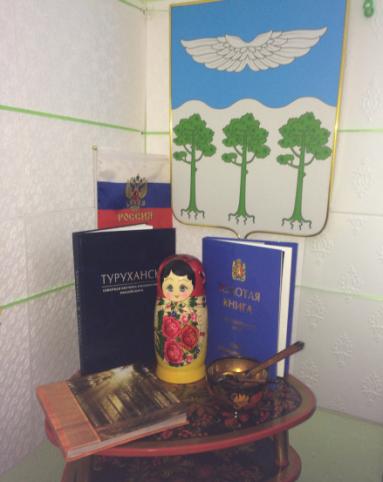 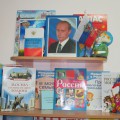 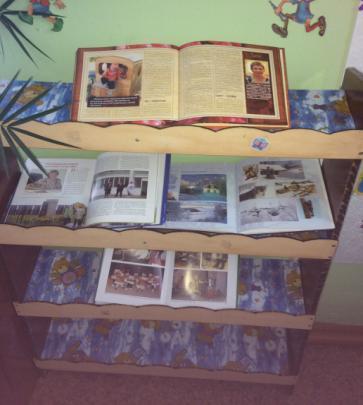 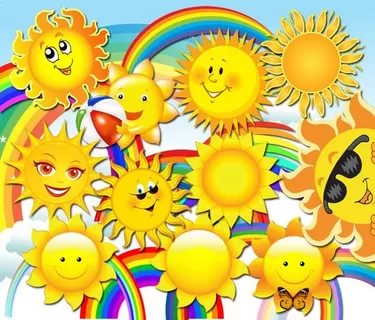 Центр театрализованной 
деятельности
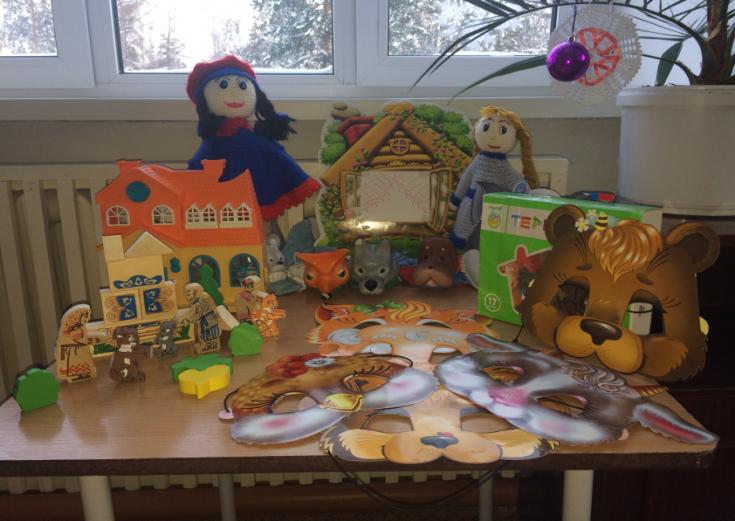 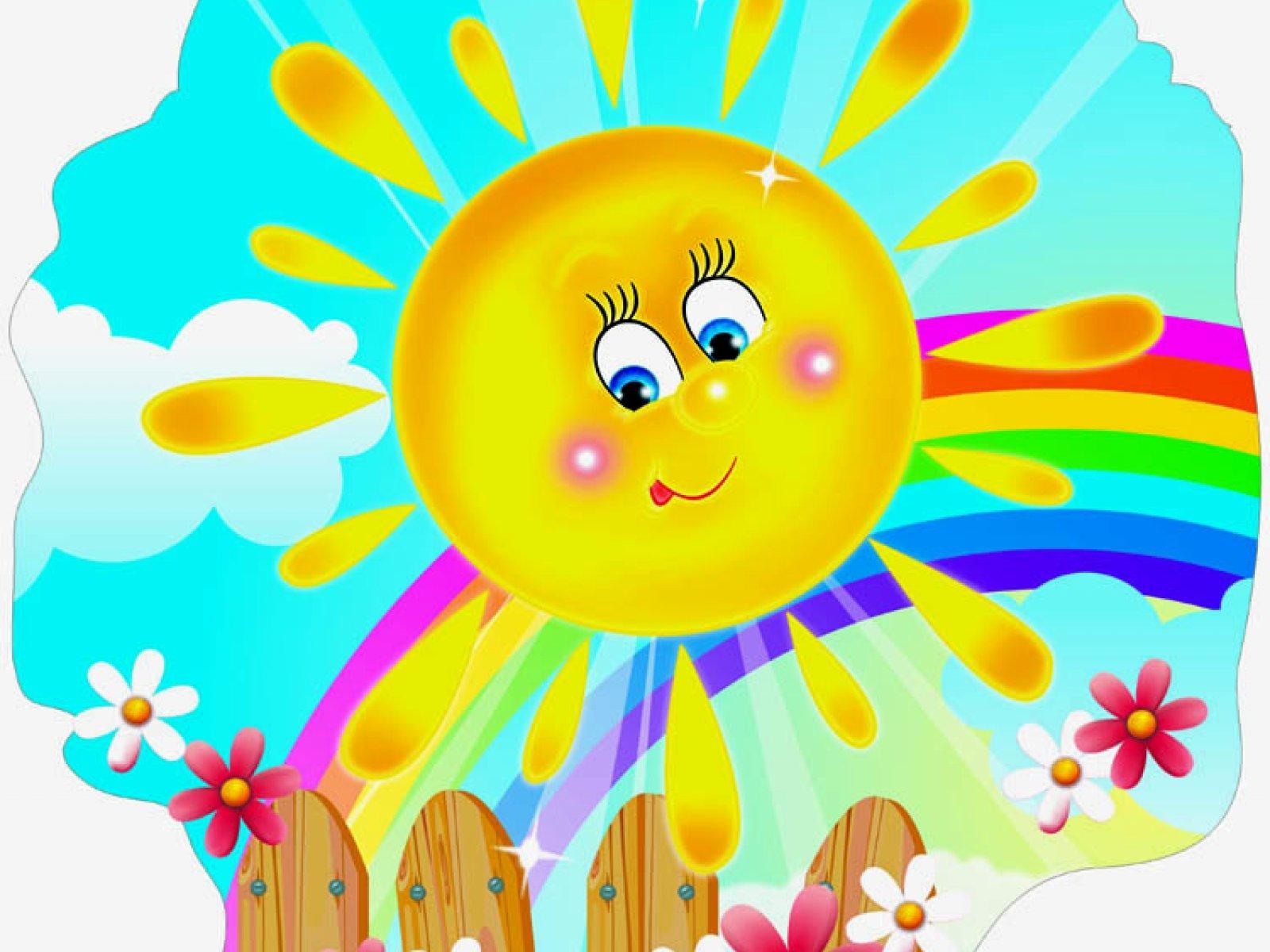 Центр музыкального
 развития
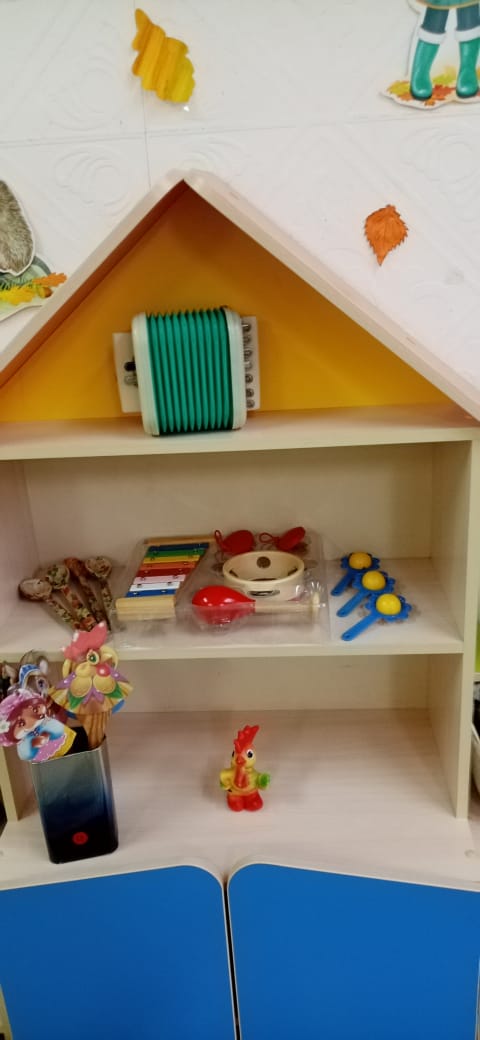 Музыкальное искусство и музыкальная деятельность в дошкольном возрасте – средство и путь всестороннего развития ребенка.
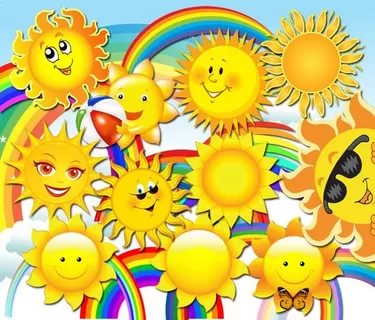 Центр 
Конструирования
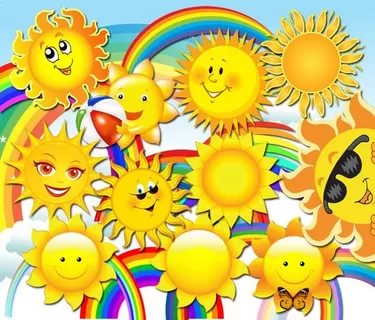 Центр 
творчества
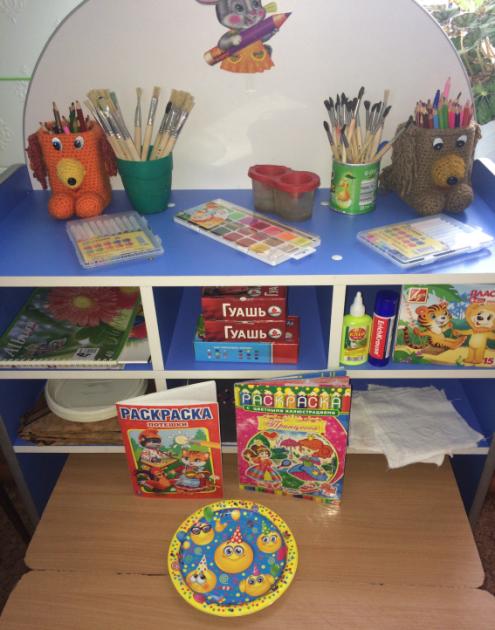 В центре художественного –
эстетического развития-
имеется широкий 
спектр изобразительных материалов для формирования творческого потенциала детей,
развития интереса к изодеятельности, формированию 
эстетического восприятия, воображения, художественно-
творческих способностей, самостоятельности и активности.
Наполнение центра меняется, обновляется.
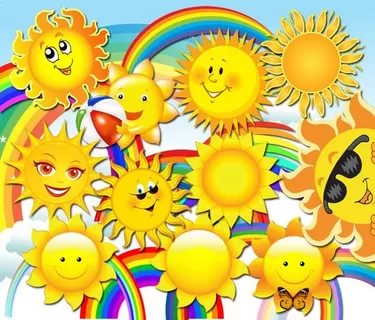 Физкультурно – оздоровительный 
центр
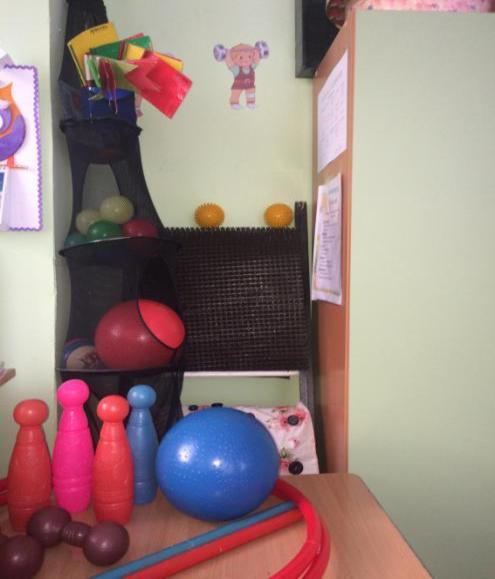 Центр активности по физическому развитию
служит для удовлетворения потребности детей в движении и приобщении его к здоровому образу жизни. 
Для игр на физическое развитие составлена картотека игр и упражнений. подобраны наборы
предметов для профилактики плоскостопия развития
мелкой моторики: мешочки с песком, массажные коврики, бросовый материал (шишки, крышки и т. д.), мячики-ежики, игры с веревочкой
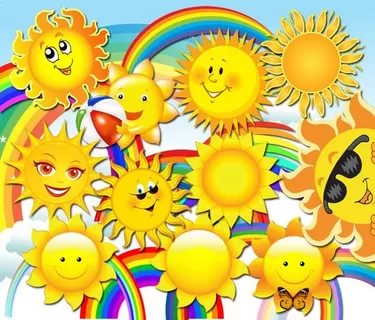 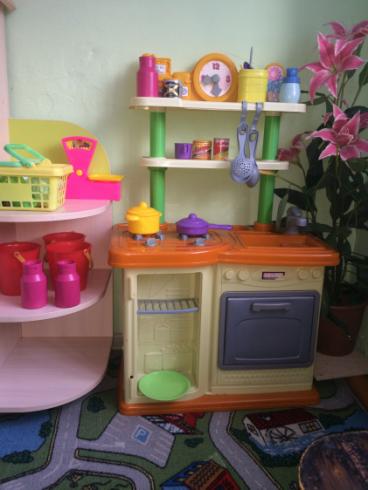 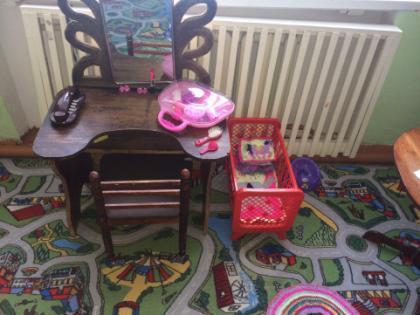 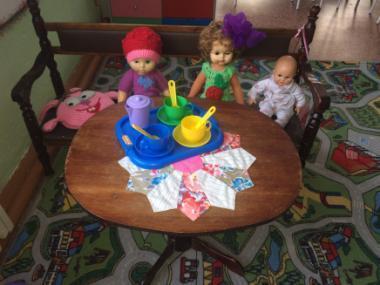 Центр 
сюжетно – ролевой 
игры
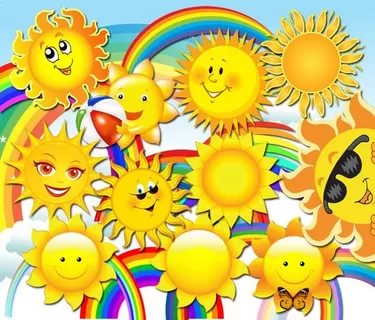 Центр 
познавательно – исследовательской 
деятельности
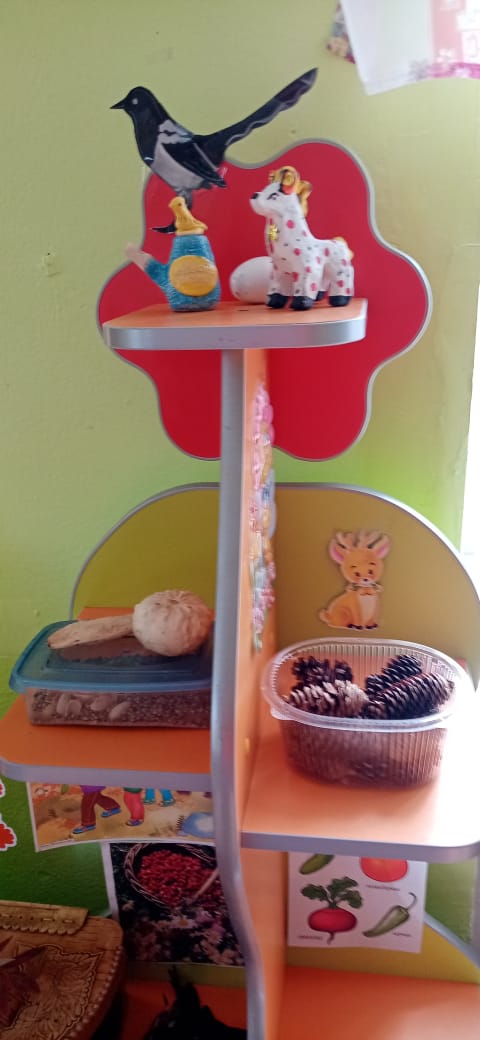 Для развития познавательной активности детей в группе оборудован центр экспериментирования, который постоянно пополняется новыми материалами в соответствии с возрастом и интересом детей. В младшем дошкольном возрасте исследовательская деятельность направлена на предметы живой и неживой природы через использование опытов и экспериментов.
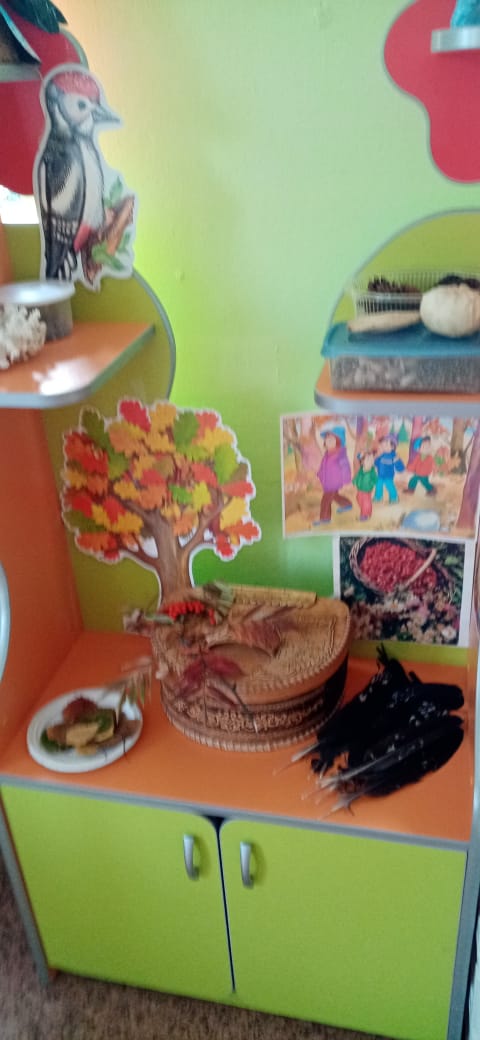 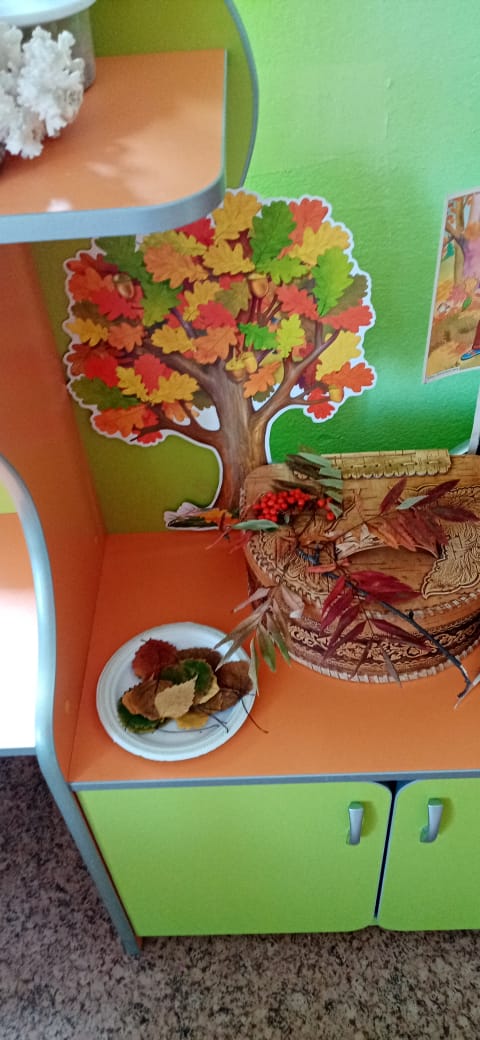 Сезонное и праздничное оформление группы «Солнышко»